square
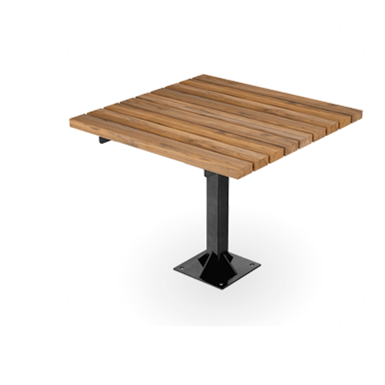 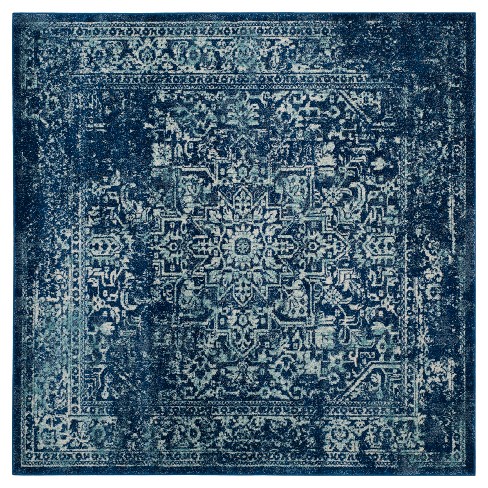 cube
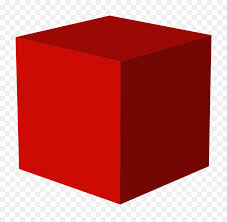 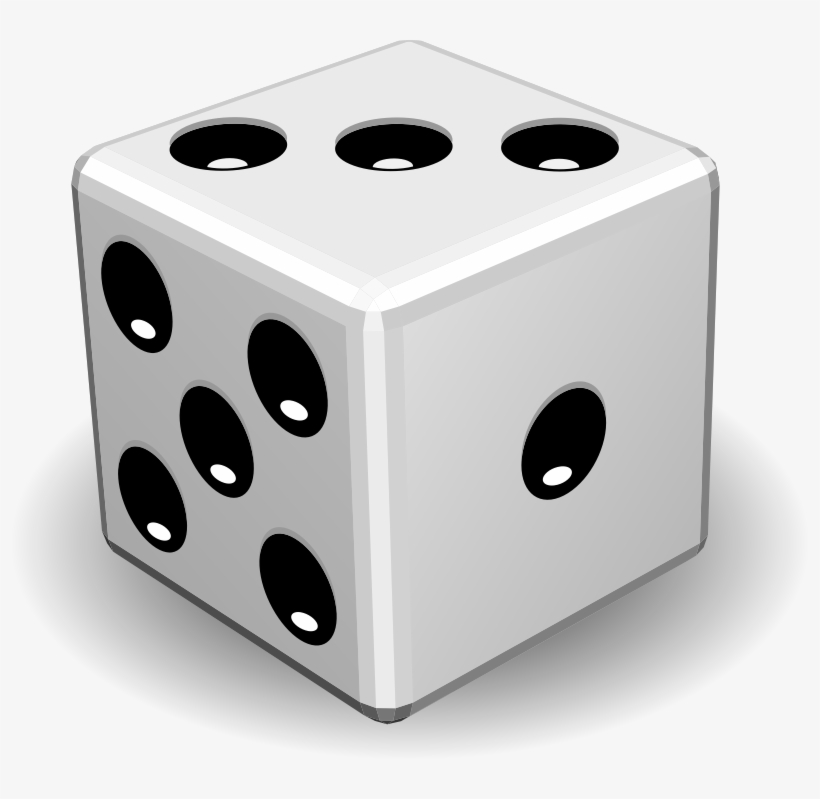 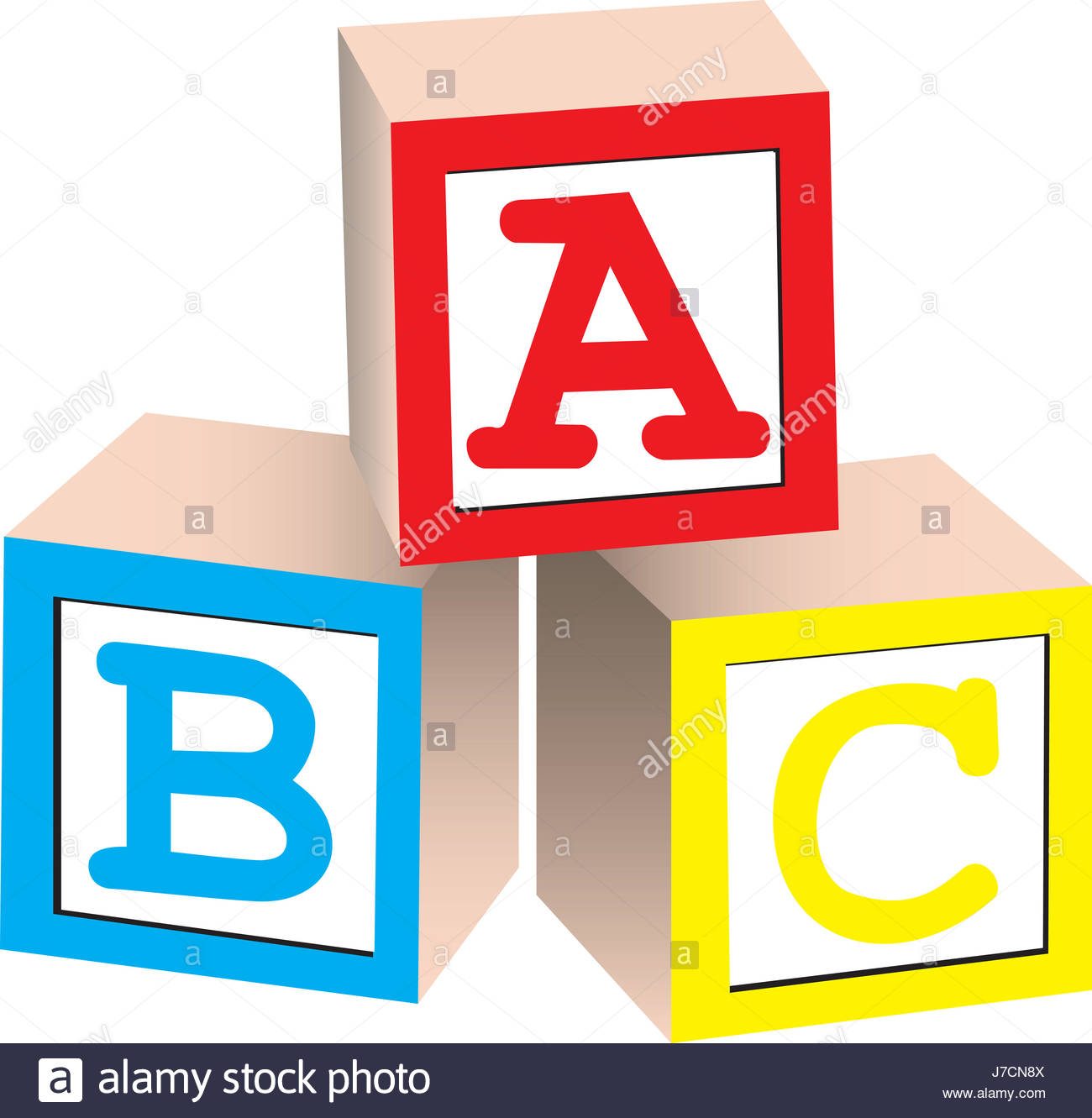 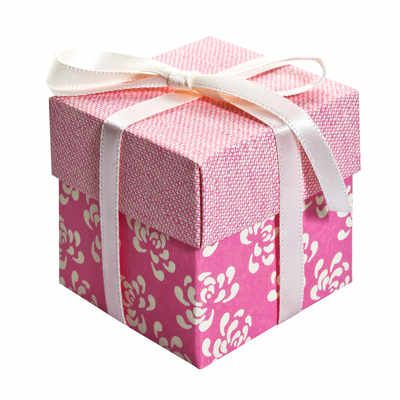 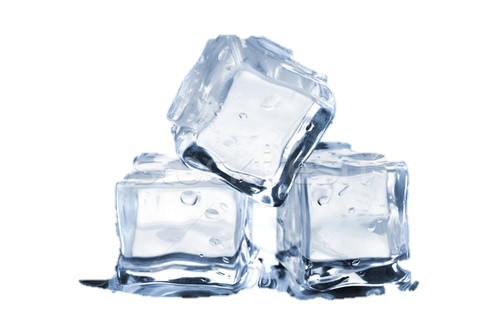 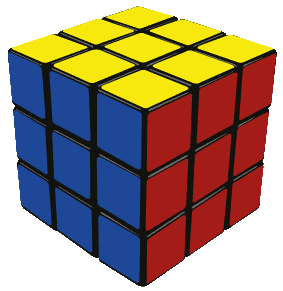 2D                                    3D
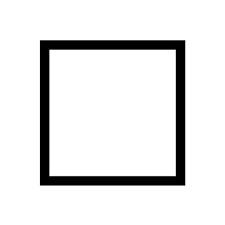